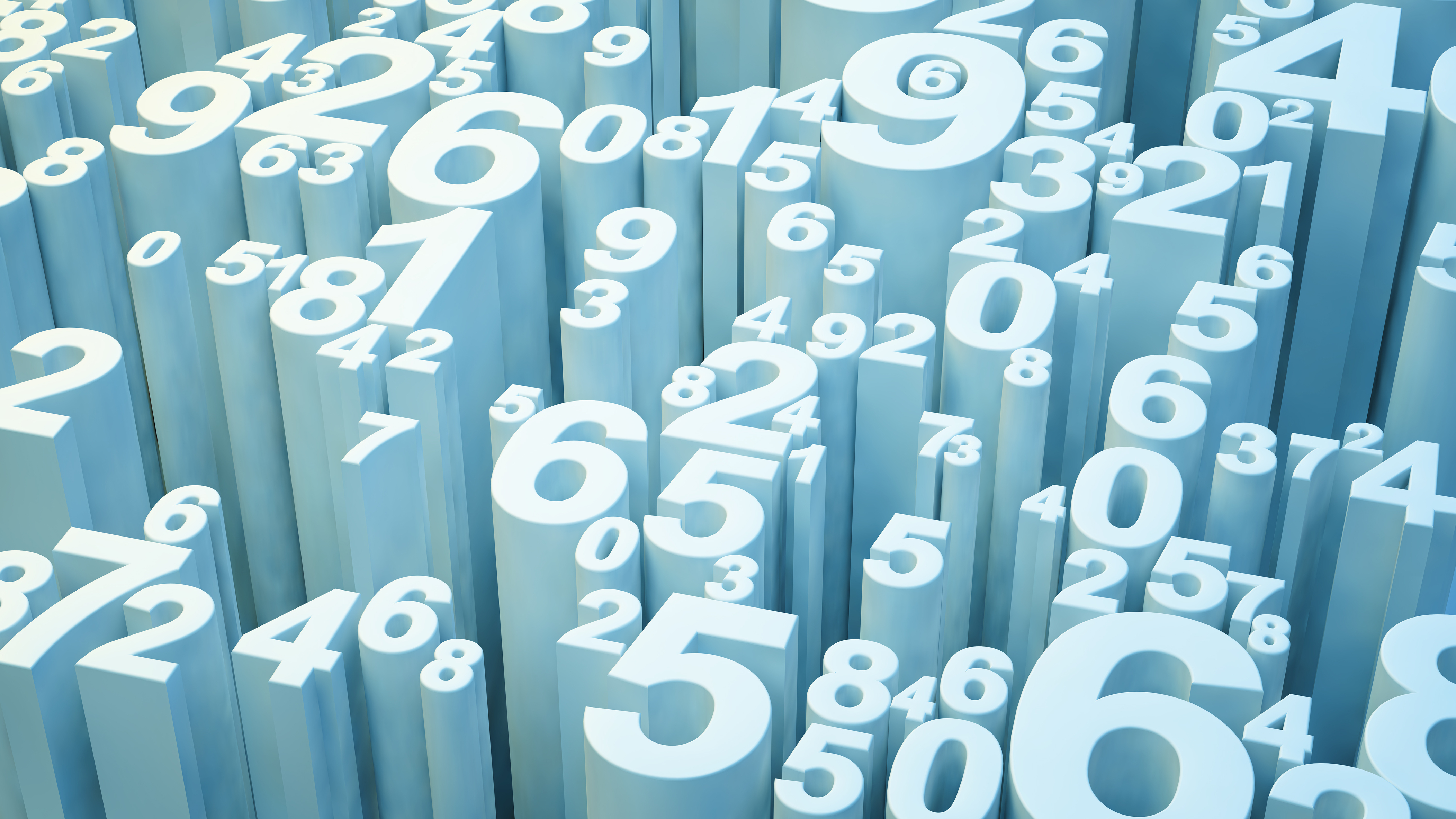 2019-20 Accounts Payable and Receivable Deadlines
Jessica Renda, Accounting Manager
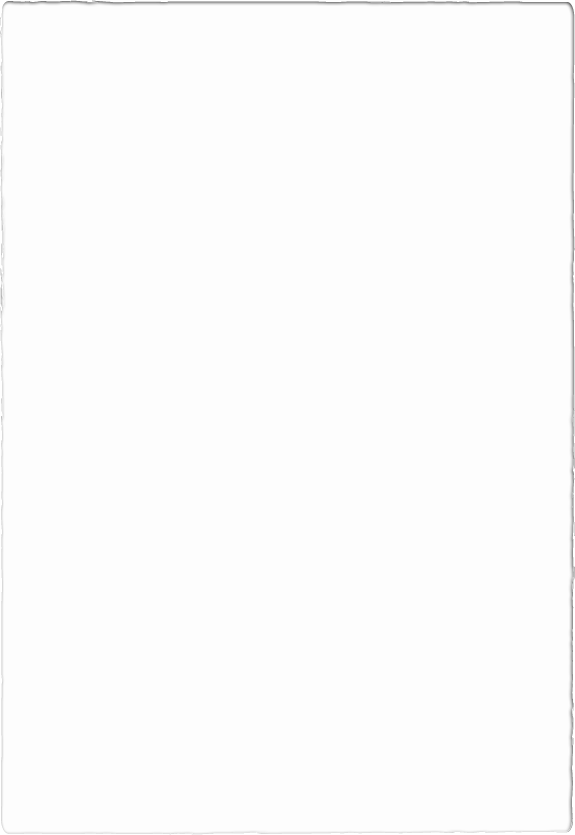 AGENDA
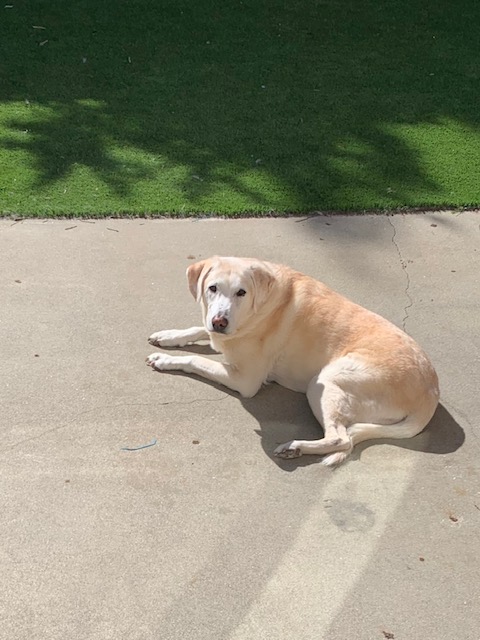 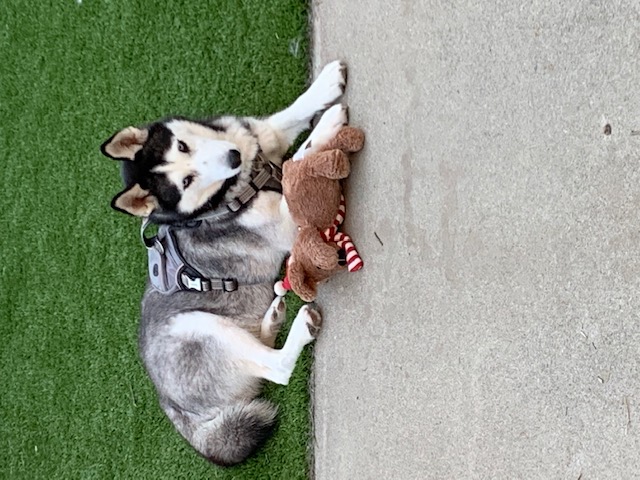 AP Check Runs
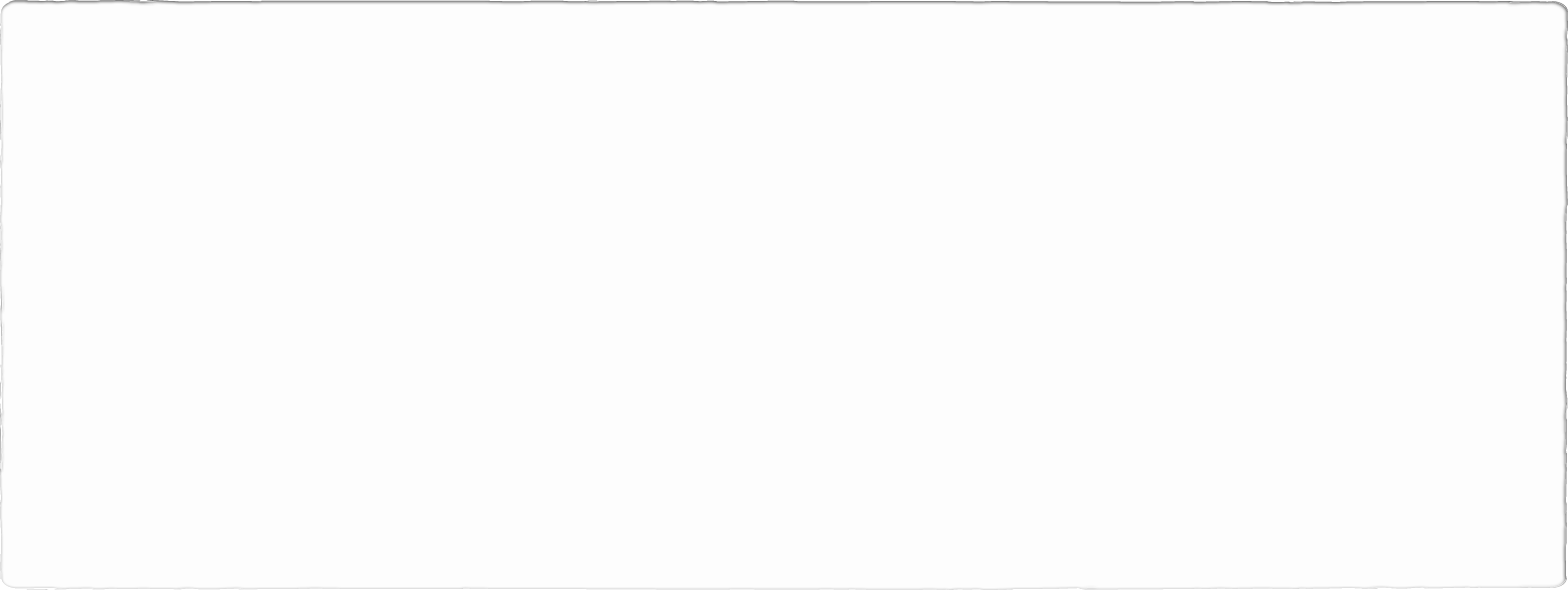 AP Deadline for 2019-20
July 10, 2020
Invoices must be approved in workflow and received by the Auditor-Controller’s Office by end of day July 10, 2020
If not received by July 10, must be accrued (instructions to follow)
Invoice dates
Enter June 30, 2020 (or before) invoice date if
Actual invoice dated within 2019-20
Goods and services received/performed in 2019-20
OR
Actual invoice dated within 2020-21
Goods and services received/performed in 2019-20
Invoice dates
Enter July 1, 2020 (or later) invoice date if
Actual invoice dated within 2019-20
Goods and services received/performed in 2020-21
OR
Actual invoice dated within 2020-21
Goods and services received/performed in 2020-21
ACCRUALS
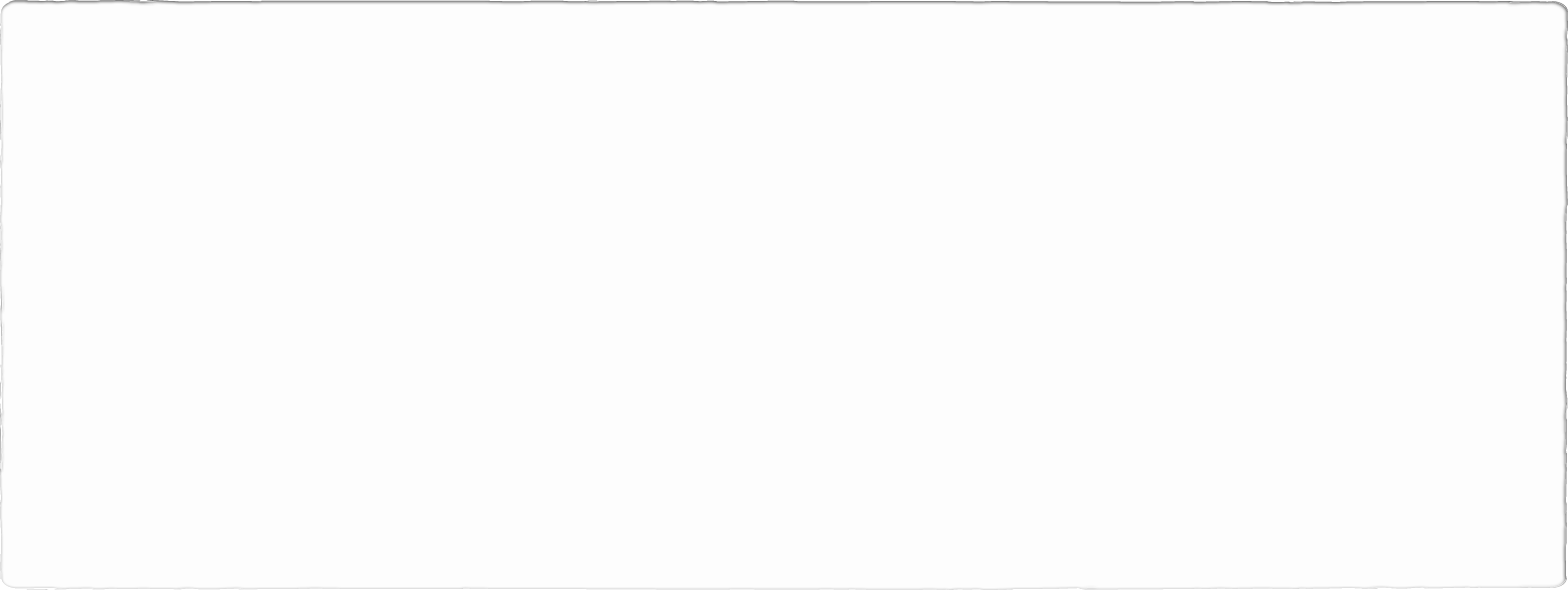 EXPENDITURE ACCRUALS
Accruals will post an expense to 2019-20, and then reverse the expense in 2020-21. 
When you process a claim in 2020-21 that has been accrued, the expense will essentially zero out, if the accrual was equal to the actual invoice
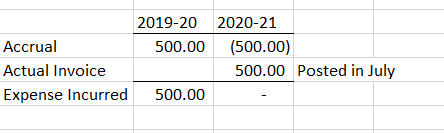 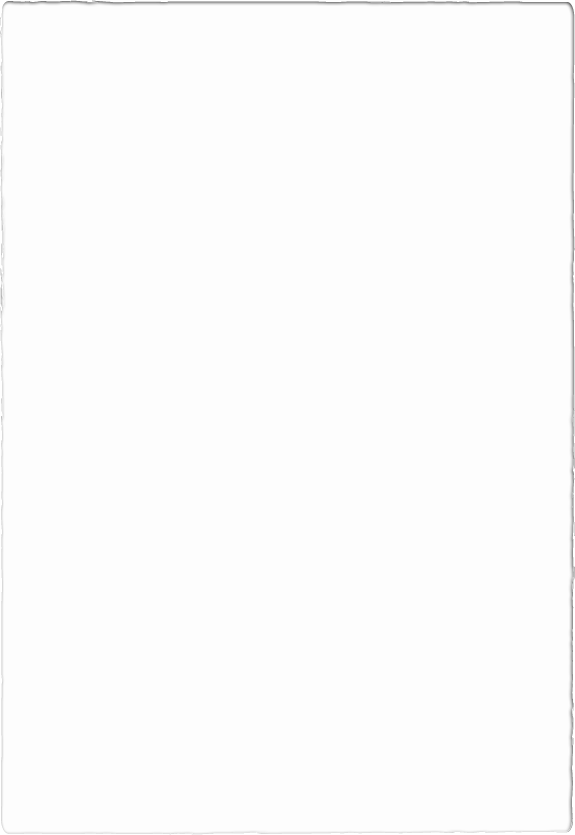 EXPENDITURE ACCRUALS
EXPENDITURE ACCRUALS
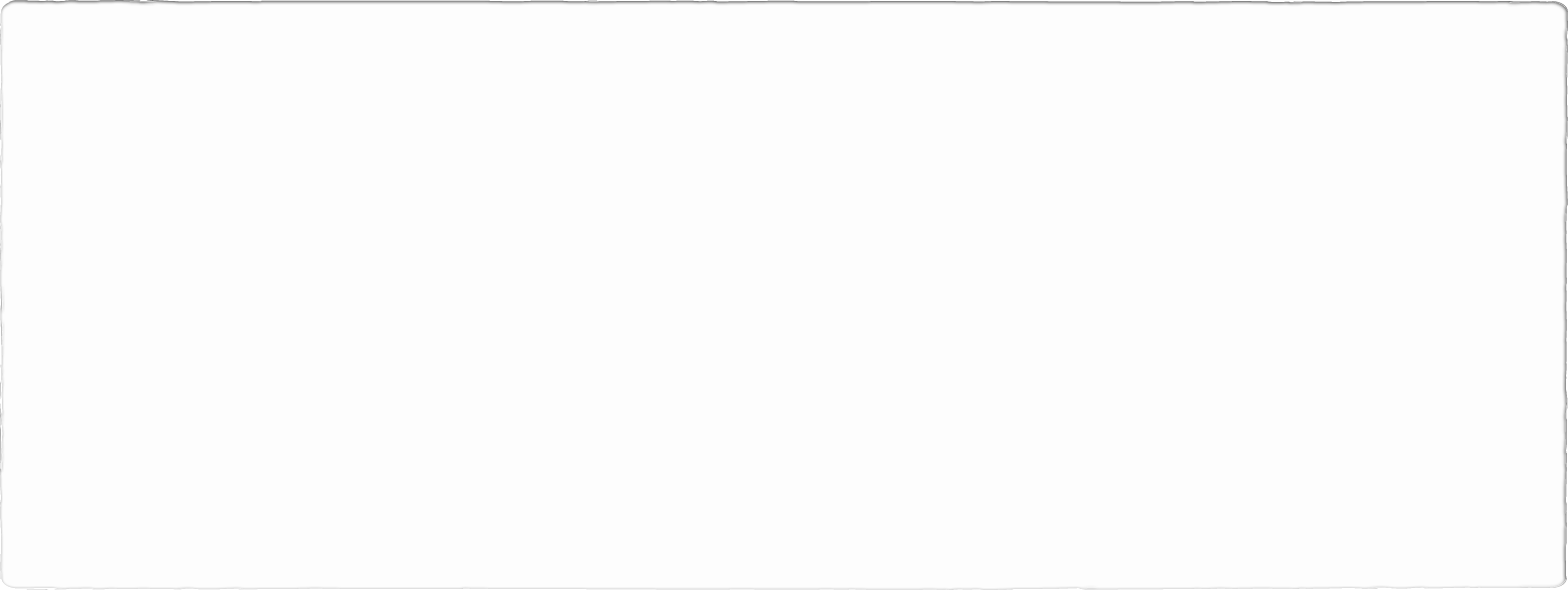 REVENUE ACCRUALS
Submit revenue accruals to Trevor MacGruer, Trevor.MacGruer@santacruzcounty.us
Use for material revenues that have been earned but ‘cash’ not received at 6-30-20 (such as grant payments)
In conjunction with expenditure accruals, taking into account budgeted amounts
Due on July 17, 2020
REVENUE ACCRUALS
Revenue accruals will be reversed by Auditor-Controller in the new year
REVENUE ACCRUALS
REVENUE ACCRUALS
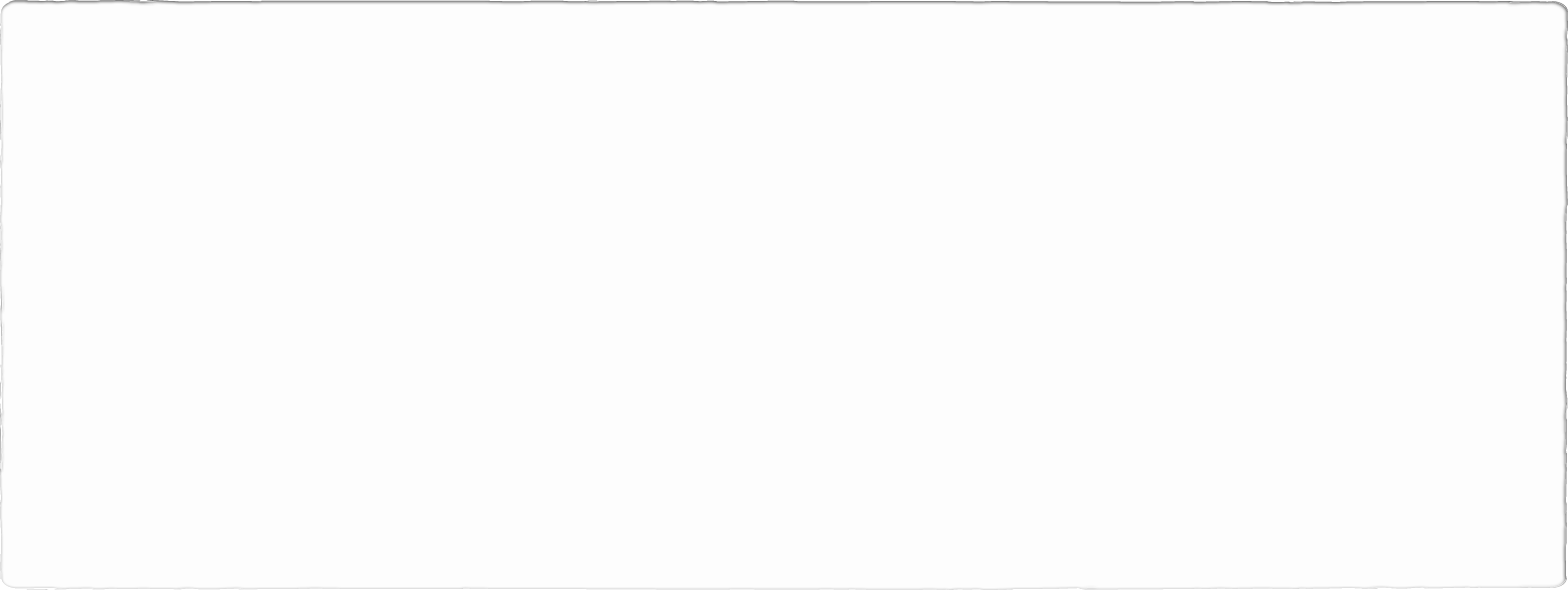 REVENUE ACCRUALS
Don’t forget to use JL keys and objects (if applicable)
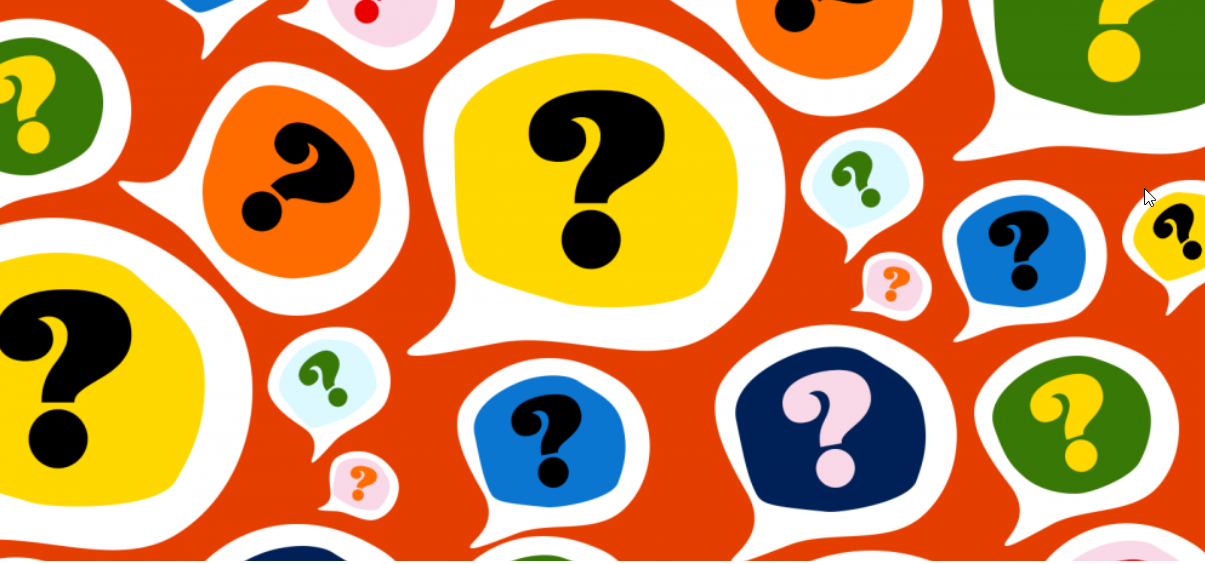